Чат-боти, тіньовий бан, програми та сервіси для просування, через інтернет
ЧАТ-бот
Бренди створюють чат-ботів - ланцюжки з заздалегідь підготовлених відповідей, щоб надати клієнтам всю необхідну інформацію про компанію, продукти та послуги. Бот допоможе користувачеві забронювати столик в ресторані, зробити замовлення з магазину прямо в чаті, інформувати про оновлення.
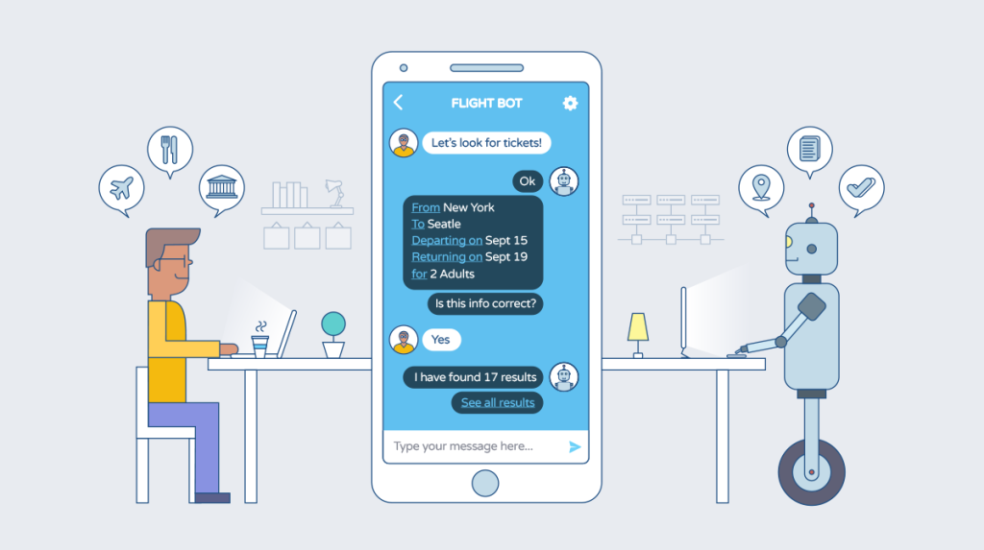 Чому це важливо?
Чат-боти - це програми, які здатні імітувати спілкування користувача з одним або декількома співрозмовниками. Як правило, вони створюються на базі таких додатків, як Telegram, FB Messenger, Skype, Viber та ін. Ваша цільова аудиторія кожен день користується подібними месенджерами для спілкування з близькими і колегами по роботі. Не привернути їхню увагу за допомогою чат-бота - значить свідомо програти конкурентові.
Такий віртуальний співрозмовник може бути розроблений навіть без залучення програмістів. Основна ідея використання чат-ботів полягає в автоматизації повторюваних процесів та інтерактивному спілкуванні з користувачем.
Здатність цих програм навчатися, обробляючи і запам'ятовуючи попередні команди, розпізнавати обличчя, голос, визначати геолокацію розширює список сфер їх використання. Питання про застосування чат-бота залежить від цілей і завдань, які ви ставите перед собою. Описані нижче приклади допоможуть вам розібратися, який саме варіант більше підходить для вашого бізнесу.
Де можна використовувати чат-ботів?
Страхування. Ця галузь добре підходить для впровадження такої інновацій, як використання чат-ботів. Швидкість і простота виконання таких сценаріїв, як подача страхового позову, претензії, чи запит на обслуговування, дозволить залучати все нових клієнтів за рахунок підвищення якості обслуговування поточних.
Комунальні послуги. Проблеми, які існують в цій сфері бізнесу, сформували у клієнтів переважно негативне ставлення до послуг даного роду. Повернути прихильність і збільшити лояльність своєї цільової аудиторії можна, якщо робити акценти на їх потребах. Наприклад, при виникненні надзвичайних ситуацій та аварій розсилати повідомлення про проблеми і терміни їх вирішення. Також можуть використовуватися такі сценарії, як запит рахунку за послуги та можливість його оплати безпосередньо в чат-боті, перевірка заборгованості, або ж заявка на ремонт.
Медицина. Ця галузь має величезний потенціал для застосування чат-ботів з різними варіантами сценаріїв. Тут можна отримати первинну медичну консультацію, записатися на прийом, викликати лікаря додому, отримати результати аналізів або надати можливість пошуку анотацій виробників ліків, їх вартість та наявність в аптеках. Запорукою успіху використання буде забезпечення необхідної конфіденційності даних пацієнта, яку забезпечить чат-бот.
Телекомунікації. Висока конкуренція в цій сфері і, як наслідок, - жорстка боротьба за клієнтів вимагають постійного пошуку нових можливостей для розвитку. Використання чат-бота для таких сценаріїв, як технічна підтримка, зміна тарифного плану або, наприклад, управління і поповнення рахунку дозволить спростити роботу не лише персоналові, а й користувачам.
Фінанси. У сфері фінансових послуг існують надійні технології захисту від шахрайства. Найпоширенішими сценаріями використання ботів є:
спрощені варіанти грошових переказів;
обмін валют;
блокування чи активація карти;
додаткові послуги (продовження договору тощо).
Транспортні компанії та туризм. За допомогою простих текстових повідомлень, що допоможуть користувачеві спланувати подорож та саму поїздку, ви зробите свою роботу максимально простою і прозорою. Наприклад, використання таких сценаріїв як бронь, покупка, обмін квитків, онлайн-реєстрація, карта маршруту – все це допоможе мандрівникові швидко зробити вибір, приклавши мінімум зусиль.
Мода та краса. Якісний контент, персоналізований для кожного користувача, дозволяє сформувати його лояльність до вашого бренду, а також залучити нових клієнтів. Приклади сценаріїв в цій сфері можуть бути досить різними:
огляд останніх тенденцій моди;
допомога підбору іміджу;
каталоги одягу / косметики;
фахові поради з beauty-індустрії;
купівля товару / послуги.
Ресторани. Впровадження чат-бота в ресторанному бізнесі дозволить автоматизувати багато процесів взаємодії з клієнтом. Наприклад, можна розробити сценарії, щоб прийняти замовлення, забронювати столик, замовити доставку чи оплатити замовлення. У свою чергу, це може призвести до збільшення продажів і підвищення якості обслуговування.
Які інструменти можна використовувати?
Сервісів і фреймворків для створення чат-ботів існує величезна кількість. Розглянемо найбільш ефективні з них.
Chatfuel - це сервіс, що працює як конструктор та має інтуїтивно-зрозумілий функціонал, позбавлений необхідності писати код. Простий чат-бот буде готовий менш ніж через 10 хвилин. Вельми зручна інтеграція з Facebook, Messenger, Telegram, а незабаром також планується допрацювати Viber, WhatsApp і Slack. Chatfuel є безкоштовним, проте лише в межах 100 000 запитів на місяць.
- особливістю даного сервісу є хостинг ботів, можливість управляти базами даних, міжплатформенна інтеграція, та інші корисні функції. Meya.ai працює з такими платформами, як Facebook Messenger, Twitter, Slack, Telegram, KiK, GitHub. Тарифний план можна обрати залежно від вашої стратегії – безкоштовний включає до 500 звернень в місяць.
-від компанії Google. Його особливістю є NLP, хостинг, AI / ML, а також інтеграція з Facebook Messenger, Telegram, Skype, Twitter, Slack. Має два тарифних плани: безкоштовний і преміум.
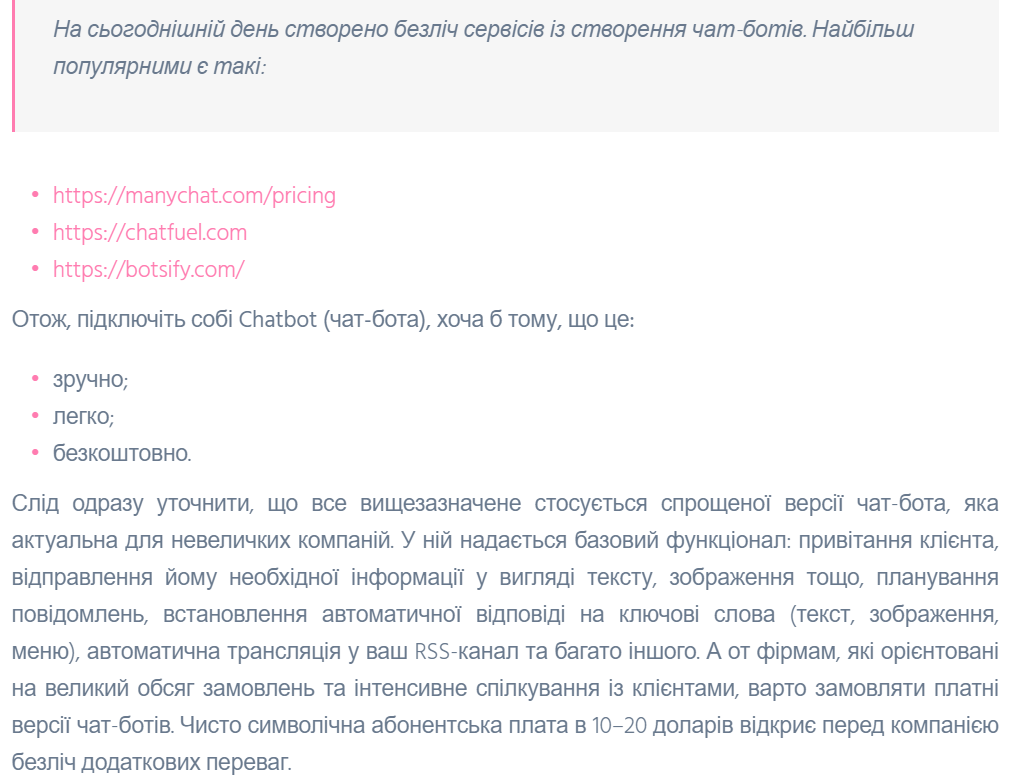 Як розробити чат-бот?
При створенні вашого чат-боту, дотримуйтеся такої послідовності дій:
Оберіть свої цілі.
Проаналізуйте поведінку вашої цільової аудиторії.
Дізнайтеся, які дії можуть бути замінені за допомогою вашого чат-бота.
Вирішіть, який функціонал ви бажаєте отримати від свого чат-бота.
Створіть сценарій взаємодії вашого чат-бота з користувачами.
Після аналізу сценарію та оцінки вартості розробки подумайте – чи є сенс продовжувати.
Оберіть канал взаємодії для своєї цільової аудиторії.
Встановіть ключові показники ефективності (KPI).
Перевірте роботу свого чат-бота і внесіть необхідні поліпшення.
Представте його вашій цільовій аудиторії і зберіть відгуки.
У деяких випадках використання чат-бота є очевидно вигідною дією. Проте є і такі ніші, де потрібно добре продумати сценарії, які б могли покращити якість обслуговування клієнтів, спростити рутинну роботу, а також повернути інвестовані в розробку кошти.
Facebook Pixel — шматочок коду, який дає змогу пов’язати рекламний кабінет Facebook та дані про трафік з сайту. Він застосовується для налаштування ремаркетингу: такої реклами, коли система бачить відвідувачів сайту, знаходить їх в соціальній мережі та показує рекламу відповідної сторінки. Так працюють оголошення, що переслідують тебе по всім сторінкам інтернету, навіть коли ти не хочеш.
Навіщо налаштовувати Facebook Pixel? Щоб після запуску реклами на аудиторію, зібрану з інтеграції пікселя, ті самі люди, які читають сайт, читали ваш Facebook; і навпаки. Так ми створюємо воронку переглядів і трафіку, а отже, підвищуємо залученість та інтерес читачів.
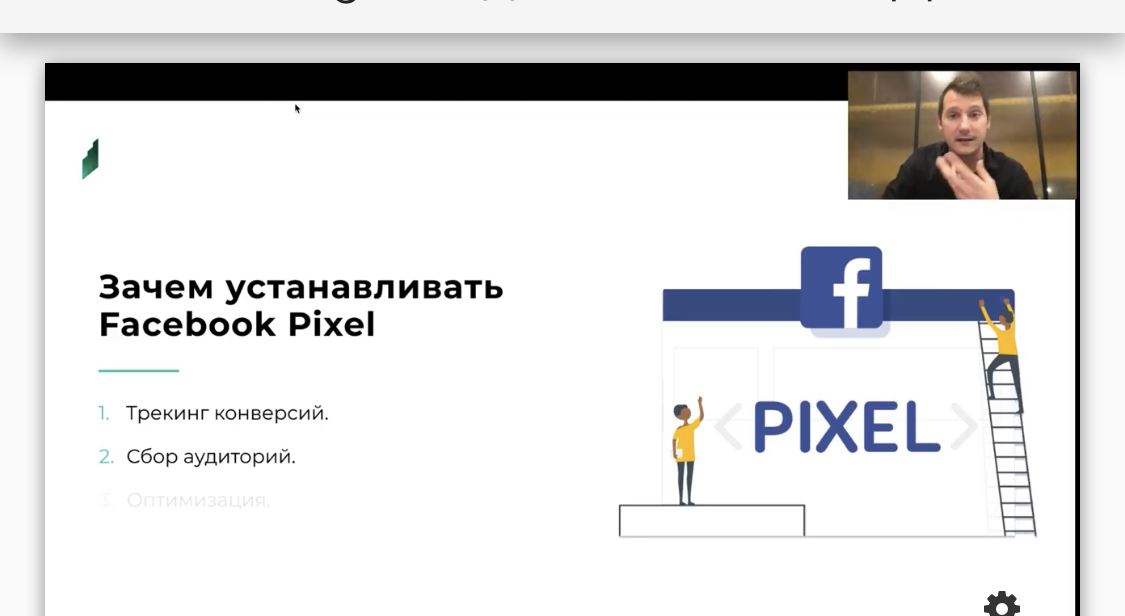 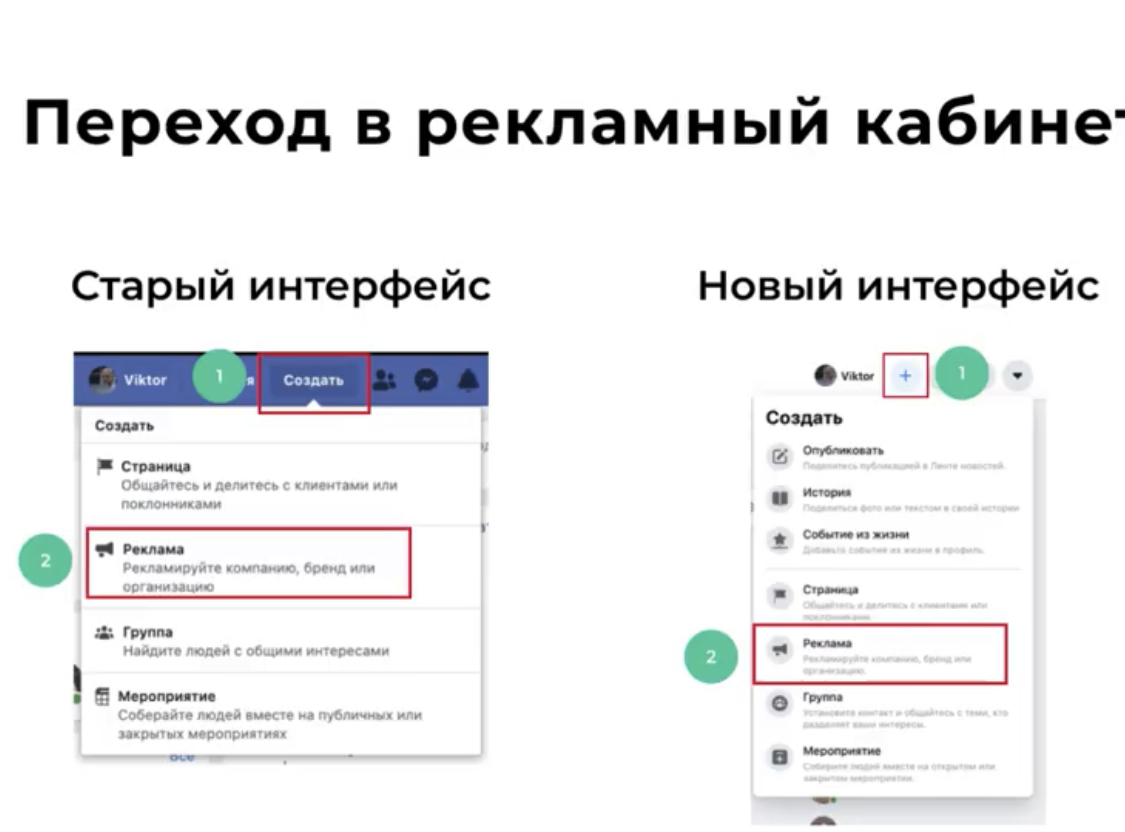 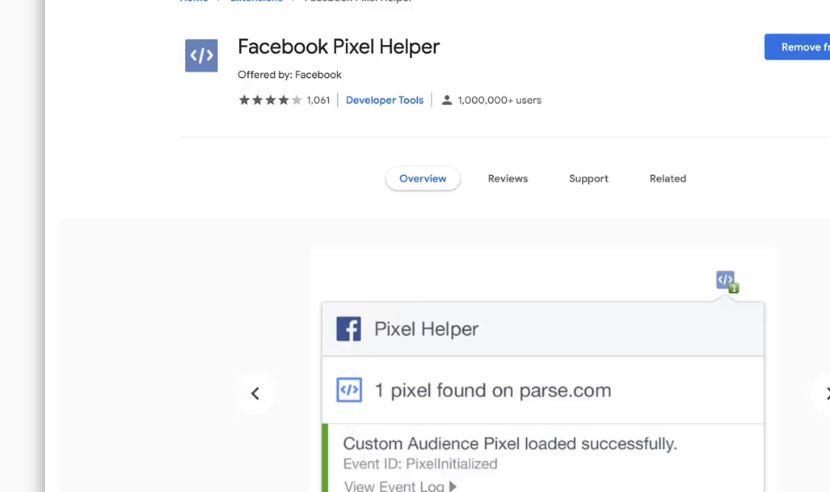 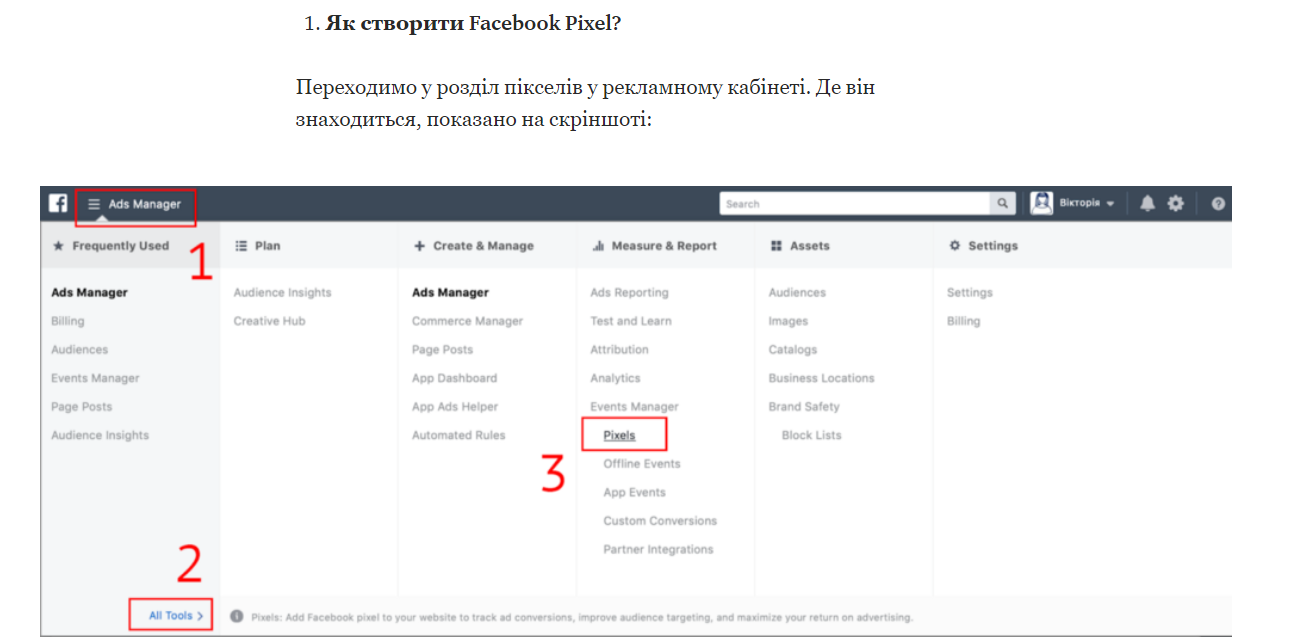 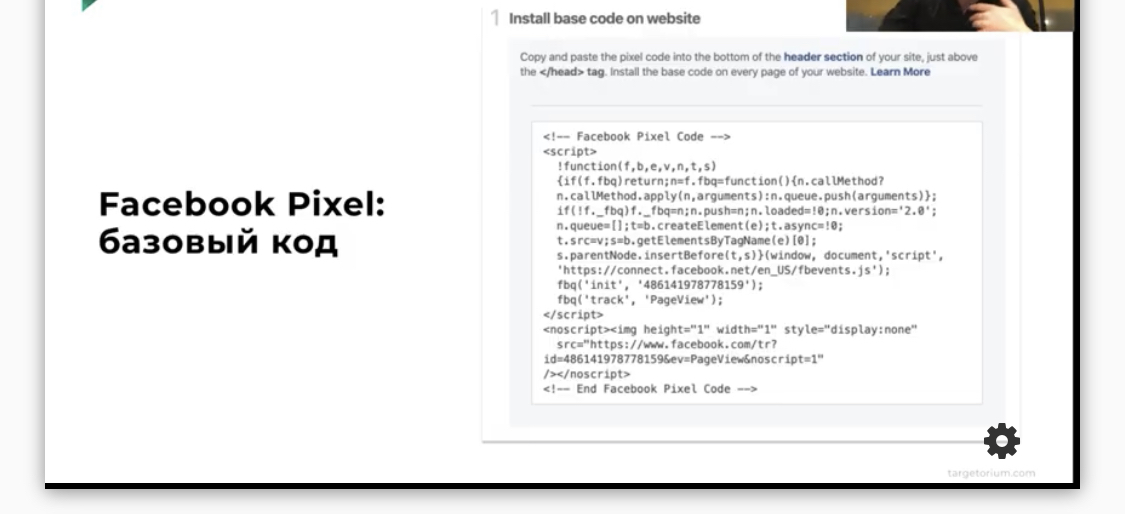 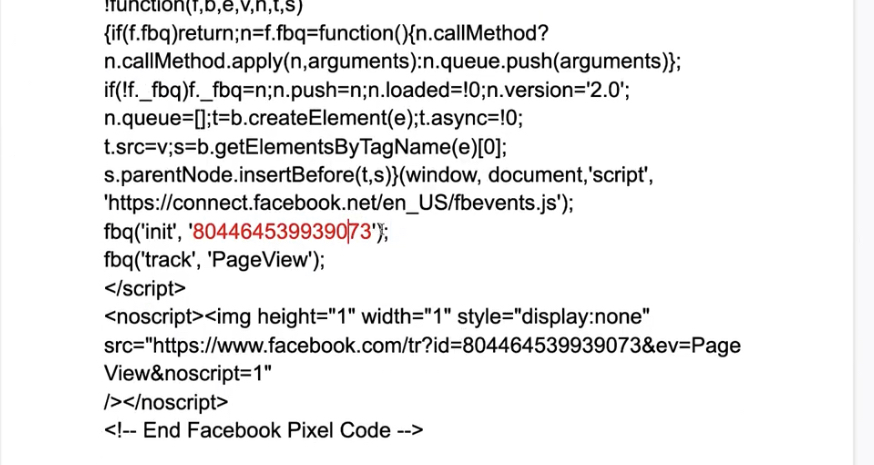 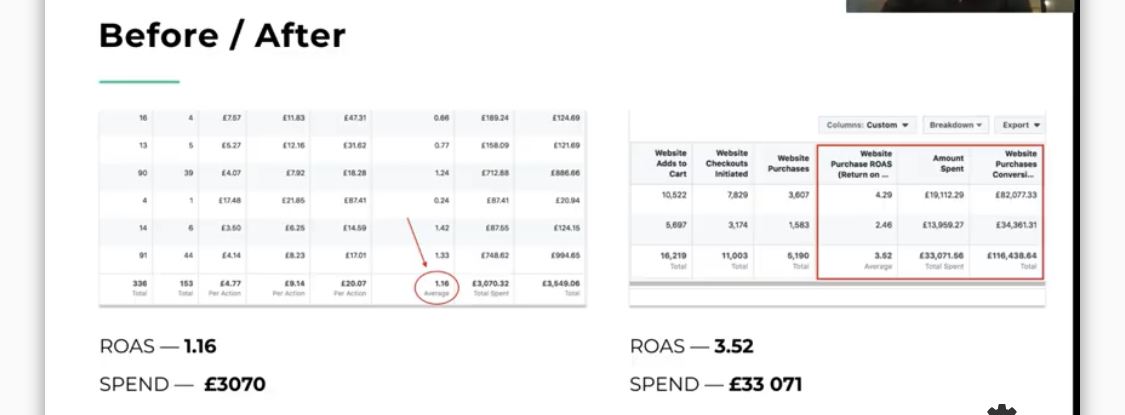 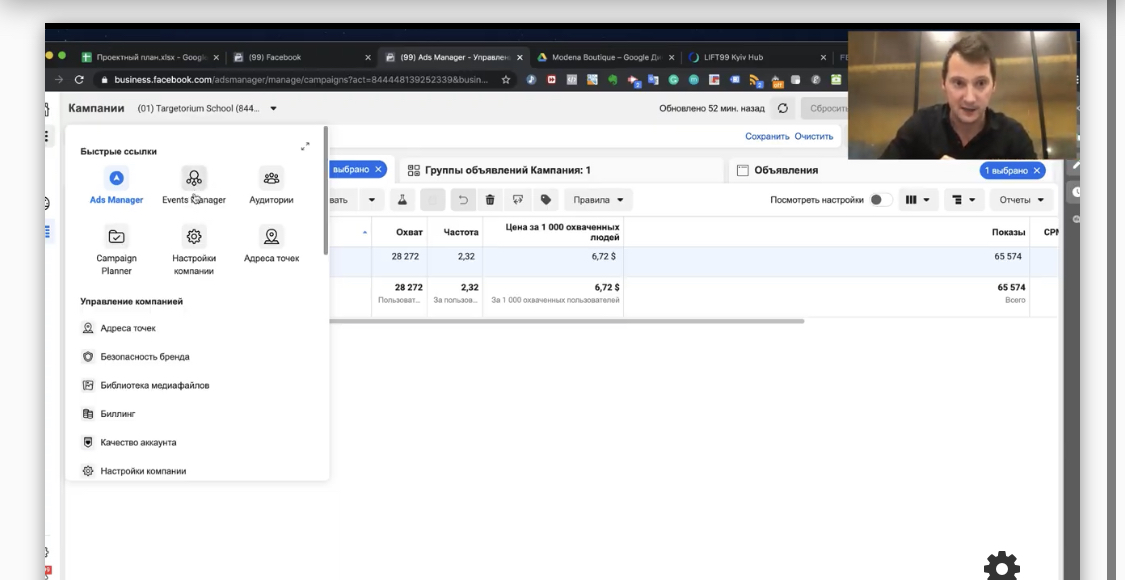 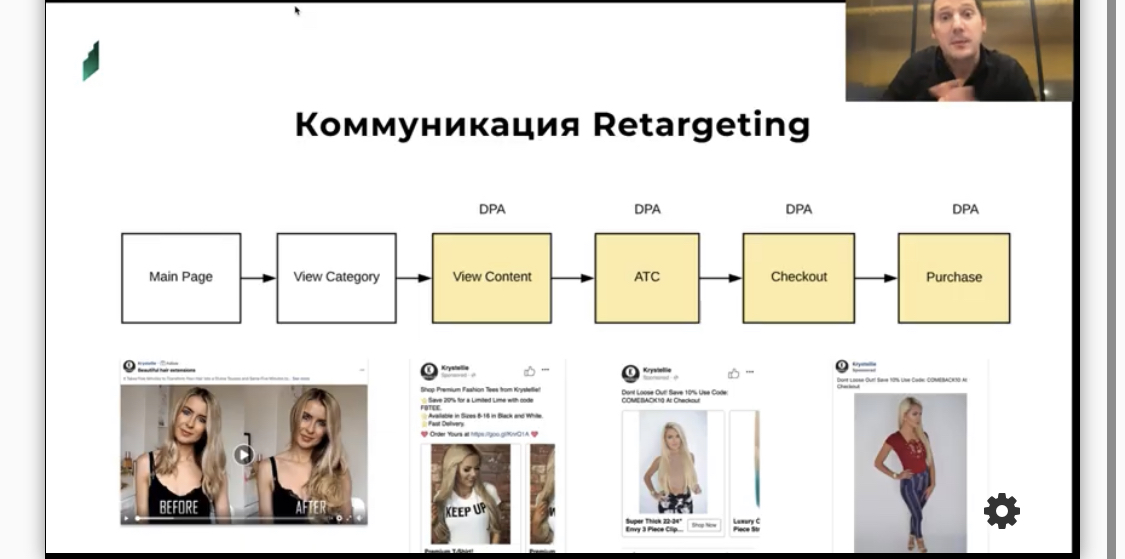 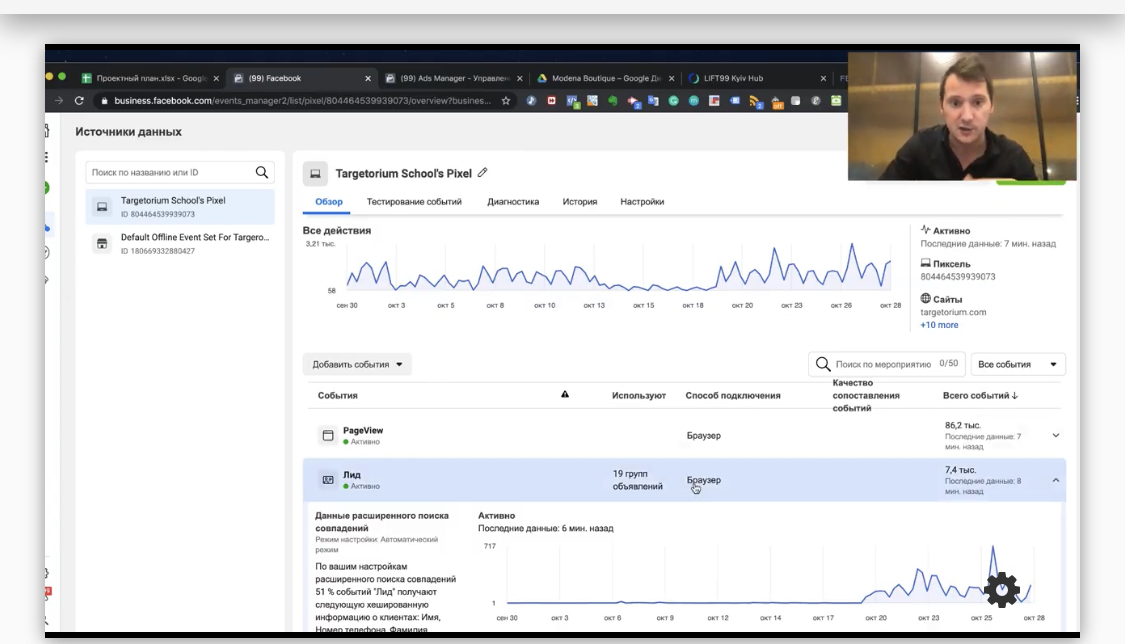 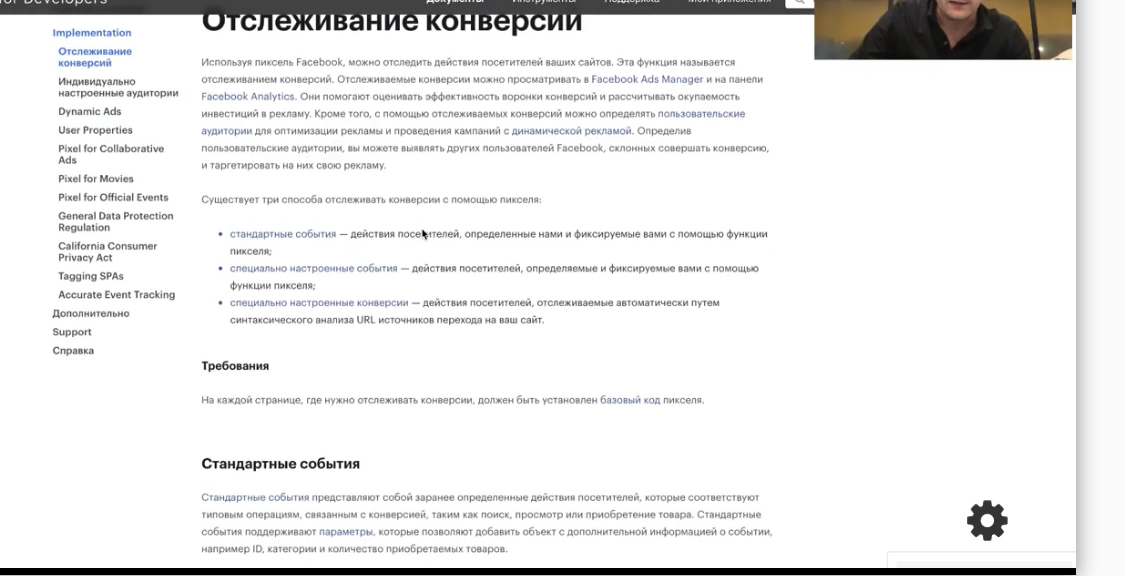 Тіньовий бан
Різке падіння охватів і цікавості до ваших постів, зниження переглядів, лайків, хештегів тощо
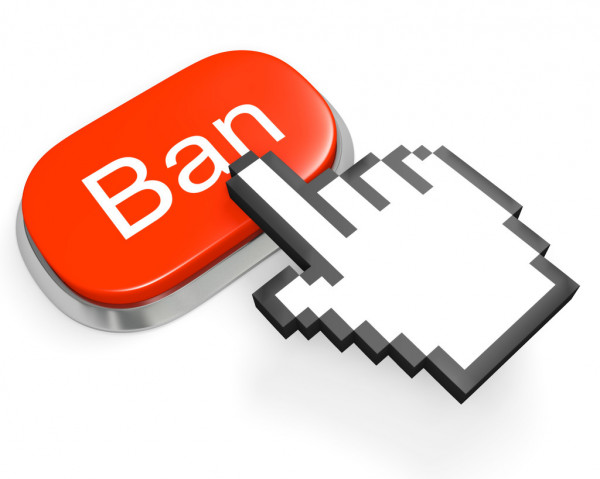 Щоб не потрапити в тіньовий бан потрібно:
Слідкувати за статистикою
Придумати хештег «перевірка _імя…бан»
Якщо ви себе не бачите – ви в бані
Пишите в службу підтримки
Не заходите в інстаграм добу, або більше
Чистите хештеги.
Щоб не потрапити в тіньовий бан потрібно:
Якщо у вас торговий паблік у Фейсбук і ви створили його тільки для налаштування реклами і переходу на сайт магазину – то потрібно оформити паблік як «живу сторінку» і загрузити мінімум 6 фото та постів, щоб на перший погляд модератора сторінка виглядала як активний паблік, а не як «робот».